Peer Evaluation of the Danish Health and Medicines Authority2013-2014
by the Peer Evaluation Team of the European Partnership for Supervisory Organisations in health services and social care (EPSO)
A  Peer evaluation Motivation (1)
Ministry of Health: Letter to EPSO, June 24, 2013:

Request for a peer evaluation of the supervisory function of the Danish Health and Medicine Authority (DHMA):
Reason: number of cases brought forward by the press;
Evaluation along the standards used in the evaluation of the Norwegian Board of Health Supervision (2011/2012).

Aim: 
Determine whether DHMA works in a way that could be acknowledged as good supervisory practice;
Point out areas of improvement.
2
A  Peer evaluation Motivation (2)
Ministry of Health: Letter to EPSO, June 24, 2013:

Focus on:
Handling of concerns of licensed  health personnel;
Handling of incident cases;
Evaluation of changes made by DHMA since 2011;
Supervision of risk organisations with proactive supervision;
Incident handling of risk organisations (case Glostrup and Herlev);
Handling of risk areas (use of misoprostol, radiology case, mammography case);
International standards.
3
A  Peer evaluation what to expect and what not (1)
A peer evaluation is not:
an exhaustive and comprehensive overview of all activities of the regulator;
an investigation of all available information.

It gives not : 
a judgement on all political questions;
a vision about causes and consequences;
a historic analyses of how and why, especially not in mentioned cases.
4
A  Peer evaluation what to expect and what not (2)
A peer evaluation is:
ad hoc observation;
by qualified peers -outsiders ;
based on interviews  and documentation;
Drawn up in a relatively short period;
mirrored against a set of ‘ideal’ norms and standards for supervisory organisations. 
 It should give : 
areas for improvement for the organisation  and the Ministry;
A constructive judgement against the ideal of best practises of supervisory organisations in Europe.
5
A  Peer evaluation what to expect and what not (3)
The Ministry of Health and 
The Danish Health and Medicines Authority, 

should find the report:
useful in helping to take its supervisory functions forward;
working towards a ‘best practice organisation’ delivering the supervisory function in health care in Denmark.
6
DHMA Peer evaluation Scope and Approach (1)
EPSO identified 13 key areas as standards of good practice for supervisory organisations in Europe,

 based on Standards for supervisory bodies by  International Society for Quality in Healthcare (ISQua) and ISO/IEC standard 17020:1998.
7
DHMA Peer evaluation Scope and Approach (2)
The PE-team evaluated the arrangements of DHMA against 13 issues, to be seen as EPSO standards : 

1. statutory basis clear and functions clearly defined; 
2. independence, impartiality and integrity; 
3. confidentiality and safeguarding of information; 
4. organisation and management; 
5. quality systems; 
6. personnel;
8
DHMA Peer evaluation Scope and Approach (3)
The PE-team evaluated the arrangements of DHMA against 13 issues, to be seen as EPSO standards : 

7. facilities and equipment; 
8. inspection methods and procedures; 
9. engagement and communication with the organisation or individual subject to review; 
10. openness and transparency; 
11. disciplinary sanctions; 
12. impact assessments; and 
13. co-operation and engagement with other stakeholders including other supervisory bodies.
9
DHMA Peer evaluation Scope and Approach (4)
Methods used by the Peer Evaluation Team: 
(the team was free to choose working methods and discussion partners; privacy fully respected):
• reviewed key strategy and operational documents; 
• interviewed key members of management, staff and stakeholders; (group discussions with members of staff ( > 50);
• reviewed samples of work taken forward by the supervisory part of DHMA.
10
DHMA Peer evaluation Scope and Approach (5)
Result of this working method: 

13 chapters with  Conclusions;
57 Recommendations (overview in appendix  6);
6 Main focus points for improvement ( see executive summary);  
Report does not include reference to individuals or organisations who informed the Peer Evaluation team.
11
Overall findings
The Peer Evaluation Team found :
DHMA :  
Is a well led, professional organisation; 
Is an ambitious, open and learning organisation striving for best practice and good outcomes for patients and the general public;
DHMA  is achieving efficiencies within financial constraints; 
DHMA has faced significant challenges in respect of maintaining a focus on supervision whilst undergoing transition.
12
Main focus for improvement
1. Clear Communication lines (internal and external) 
2. Prioritisation and risk assessment based on  division of tasks between ‘obligation to act’ and ‘opportunity to act’ 
3. Feedback mechanisms 
4. Management of expectations 
5. Co-ordination and quality management 
6. Independent Organisational Context of the Supervisory arm of DHMA
13
The report
Presented on June 10th 2014 to the Staff of the Ministry of Health

See: 
http://www.epsonet.eu/denmark-5.html
14
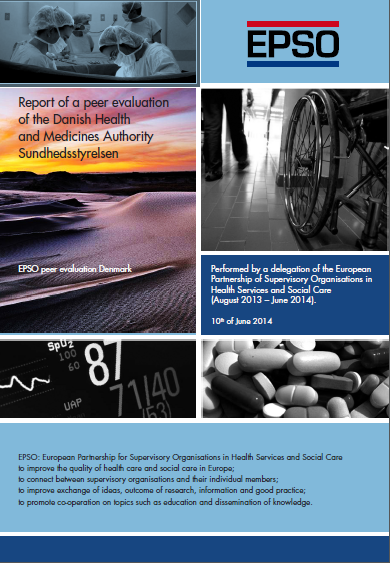 Report of a peer evaluation of
the Danish Health and Medicines 
Authority (Sundhedsstyrelsen) 

EPSO peer evaluation report

EPSO contact
c/o EURinSPECT, Mrs. Jooske Vos
Benoordenhoutseweg 21-23
2596 BA Den Haag
The Netherlands
T +31703142458
M+31613163557
info@epsonet.eu
info@eurinspect.eu
www.epsonet.eu
15